Mineral Properties
GLY 4200 - Lecture 2 –Fall, 2019


© D. L. Warburton 2019
1
[Speaker Notes: Mineral identifications are made on the basis of a combination of tests for different properties. No single test, or single property, is enough to identify a mineral. Like fingerprints, a complete set is necessary for unambiguous identification.


By examining minerals, and carefully noting their properties, it is often possible to identity a mineral, or arrive at a short list of possibilities. Six of the laboratory assignments will be devoted to examining minerals, and improving your observational and note-taking skills.]
Hardness
Hardness may be measured in several ways
Moh’s scale – developed by Austrian mineralogist Friedrich Mohs in 1824
Absolute scales – Brinell, Knoop, Rockwell, Vicker’s
2
[Speaker Notes: The hardness scale was established by the Austrian mineralogist, Friedrich Mohs, in 1824. The Mohs’ hardness scale places ten common or well-known minerals on a scale from one to ten. One is the softest mineral and ten is the hardest.]
Moh’s Scale
1 Talc
2 Gypsum
3 Calcite
4 Fluorite
5 Apatite
6 Orthoclase
7 Quartz
8 Topaz
9 Corundum
10 Diamond
3
[Speaker Notes: To use the hardness scale, you try to scratch the surface of an unknown sample with a mineral or substance from the hardness scale (these are known samples). If the unknown sample cannot be scratched by feldspar (6) but it can be scratched by quartz (7), then it's hardness is between 6 and 7. An example of a mineral that has a hardness between 6 and 7 is pyrite (6 to 6.5)]
Practical Scale
Fingernail 2.2
Copper penny 3.2
Pocket knife 5.1
Glass 5.5
Steel file 6.5
Streak plate 7
4
[Speaker Notes: If you don't have minerals from the hardness scale on hand, here are some common objects and their hardness values.

If an unknown sample cannot be scratched by your fingernail (2.2) but it can be scratched by a penny (3.2), then it's hardness is between 2.2 and 3.2. An example of a mineral that has a hardness between 2.2 and 3.2 is calcite (3).]
Moh’s Scale Versus Absolute Hardness
5
[Speaker Notes: Image: http://csmres.jmu.edu/geollab/Fichter/MetaRx/mohcleav.PDF

Non-linear character of the Moh’s scale]
Tenacity
Brittle
Ductile
Elastic
Flexible
Malleable
6
[Speaker Notes: Tenacity describes how the mineral behaves when subjected to deformation: 

Brittle - 	The minerals breaks or crumbles easily, such as fluorite. 

Ductile -	The mineral can be drawn into thin wires. 

Elastic -	The mineral can be deformed by force, but returns to its original shape when the deforming force is removed. 

Flexible -	The mineral can be bent or deformed by force and remains deformed when the force is removed. 

Malleable -      Can be flattened into sheets with hammering, such as native gold, silver and copper.]
Cleavage Causes
In some minerals, bonds between layers of atoms aligned in certain directions are weaker than bonds between different layers
In other minerals, the number of bonds per unit area (bond density) is low
In these cases, breakage occurs along smooth, flat surfaces parallel to those zones of weakness
7
[Speaker Notes: When a mineral sample is broken with a hammer, it breaks along planes of weakness that are part of its crystalline structure. These breaks are cleavages. Some minerals break only in one direction.]
Multiple Cleavage Directions
In some minerals, a single direction of weakness exists, but in others, two, three, four, or as many as six may be present
8
Cleavage Angles
Where more than one direction of cleavage is present, it is important to determine the angular relation between the resulting cleavage surfaces: are they perpendicular to each other (right angle), or do they meet at an acute or obtuse angle?
9
Cleavage Illustration
Various types of cleavage
One directional cleavage is sometimes called “basal” cleavage
10
[Speaker Notes: Source: http://www.geosci.unc.edu/classes/Geo11Labs/geonote/minfig1.html

Some common forms of cleavage are cubic, rhombohedral, and basal. 

Cubic cleavages form cubes (example, halite). 

Rhombohedral cleavages form six-sided prisms (example, calcite). 

Basal cleavages occur along a single plane parallel to the base of the mineral (example, topaz).]
Basal Cleavage
Cleavage in biotite mica
11
2-D@60º
Amphibole
12
[Speaker Notes: The angles between cleavage planes may be diagnostic.

In the {110} of amphiboles, ∠ = 56̊

In the {110} planes of pyroxene, ∠ = 87̊]
2-D@90º
Orthoclase
13
3-D not @ 90º
Calcite
Picture also illustrates double refraction
14
American and British Systems
American
Perfect
Good
Fair 
Poor
British
Eminent
Perfect
Distinct
Imperfect
15
[Speaker Notes: If a mineral breaks easily and cleanly in one or more directions, its cleavage is considered perfect. For example, calcite cleaves perfectly along three planes. 

As the quality of the break decreases, cleavage may be described as good, distinct, and poor or none. 

Some minerals cleave perfectly in one direction and poorly in others. For example, gypsum cleaves perfectly on one plane and poorly along two others.]
Perfect
Mica
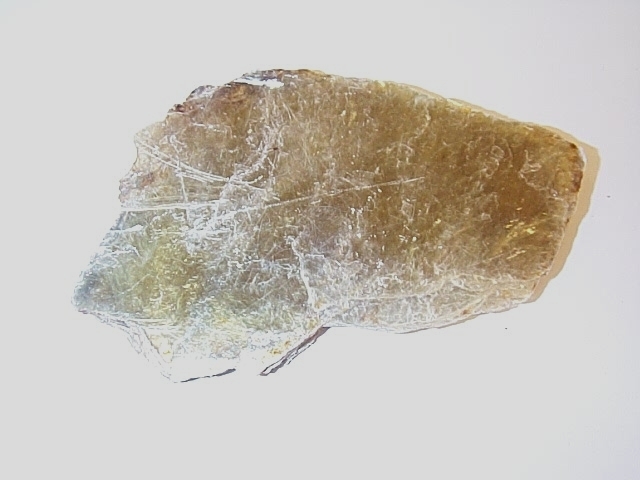 16
Good
Fluorite – 4 directions
17
[Speaker Notes: Image: http://www.minsocam.org/MSA/collectors_corner/id/mineral_id_keyi6.htm]
Fair
Augite, a type of pyroxene
18
[Speaker Notes: Image: http://euclid.dne.wvfibernet.net/~jvg/Env105/minpix/augite06.jpg]
Poor
Apatite
19
Parting
Similar to cleavage but not present in all specimens
Usually due to a defect, such as twinning
20
Fracture
Mineral breakage other than along a cleavage or parting plane
Several types
Conchoidal
Fibrous or splintery
Hackly
Uneven
21
[Speaker Notes: The fracture of a mineral is how it breaks other than along cleavage planes. The fracture may be described as:]
Conchoidal
Quartz
22
[Speaker Notes: Conchoidal -	a 'shell-like', convex or concave fracture displaying curved fracture or undulation rings concentric to the point of impact and lines or fractures radial from the point of impact, as in quartz, flint and obsidian.]
Fibrous
23
[Speaker Notes: Fibrous - thread-like such as is seen in asbestos]
Splintery
Actinolite, a type of amphibole
24
[Speaker Notes: Image: http://www.geol.ucsb.edu/faculty/hacker/geo102C/lectures/actinolite.jpg]
Hackly
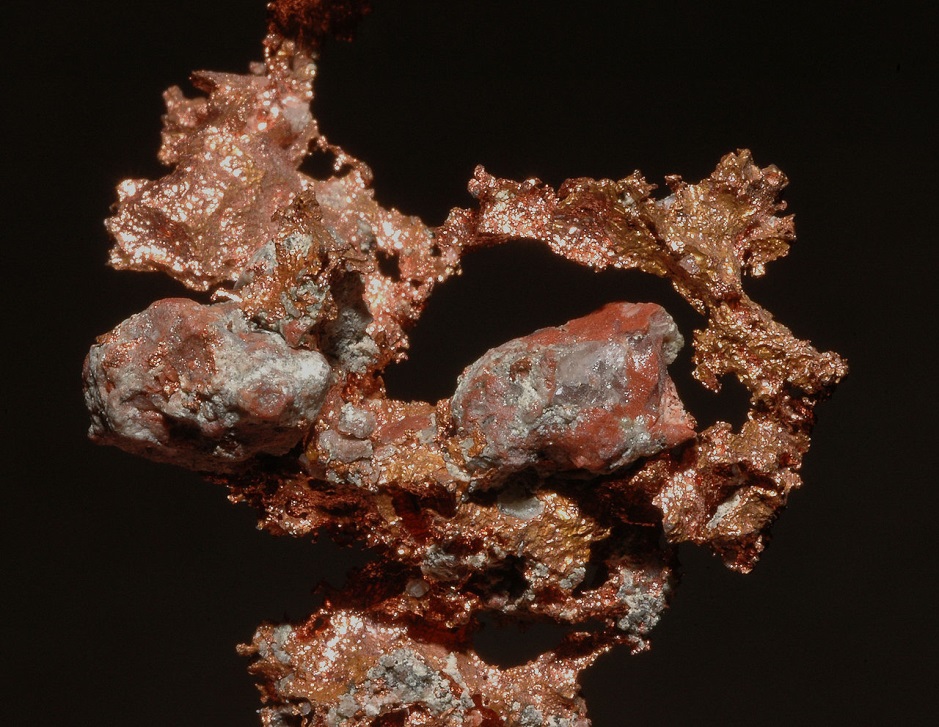 Native copper – probably from Keweenaw Peninsula, Michigan
25
[Speaker Notes: Hackly - Jagged sharp ridges, such as in native copper. 

Uneven - A rough fracture surface.  This is the most common type of fracture.]
Density
Mass/volume
SI units: kg/m3
Common units: g/cm3
26
Specific Gravity
Ratio of the weight of the mineral, divided by the weight of an equal volume of water
Dimensionless
27
[Speaker Notes: Special equipment is usually needed to find out a mineral’s exact specific gravity. 

With a little practice, you can guess a mineral’s specific gravity by hand. Some mineral samples will feel heavier than others, even if all your samples are the same size. The heavier ones have a greater specific gravity. Here are some examples of common minerals and their specific gravity ranges:]
SG Examples
28
Luster
Reflection of light from a mineral’s surface
Observe on a freshly broken, untarnished surface
Broad categories: metallic, semi-metallic and non-metallic
Non-metallic, the most common, is split into a number of sub-categories
29
[Speaker Notes: Luster is the way the surface of a mineral reflects light. Luster should be observed on a cut or freshly broken, untarnished surface. There are two general types of luster -- metallic and non-metallic. The mineral's appearance due to the amount and quality of light reflected from its surfaces.  
 
Depending on the quality of light a mineral reflects it may appear:]
Metallic Luster
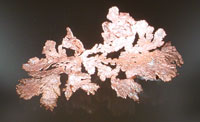 Left - Gold, 3cm tall, California 
Right - Copper, 10 cm across, Bolivia
30
[Speaker Notes: Source: http://www.minsocam.org/MSA/collectors_corner/id/mineral_id_keyi3.htm]
Submetallic
Euxenite, Wyoming, 2cm across
31
[Speaker Notes: Source: http://www.minsocam.org/MSA/collectors_corner/id/mineral_id_keyi3.htm

Euxenite is a Yttrium Calcium Erbium Lanthanum Cerium Uranium Thorium Niobium Tantalum Titanium Oxide. (sometimes referred to as a trash can mineral) or more commonly as a rare earth oxide, found in granitic pegmatites

Named for from the Greek (εύξεινος), hospitable or friendly to strangers]
Non-metallic
Adamantine
Vitreous
Subvitreous
Resinous
Pearly
Silky
Greasy
Waxy
Dull or earthy
32
Non-metallic: Adamantine
Diamond, Zaire 1 cm. 
Having the hard, sparkly look of a diamond
33
[Speaker Notes: Source: http://www.minsocam.org/MSA/collectors_corner/id/mineral_id_keyi3.htm]
Non-metallic: Vitreous
Pollucite 3cm. across
34
[Speaker Notes: Source: http://www.minsocam.org/MSA/collectors_corner/id/mineral_id_keyi3.htm

Vitreous - the luster of broken glass, e.g.. quartz 

Subvitreous - as vitreous, less well developed 

Zeolite mineral, important as a significant ore of caesium and sometimes rubidium.]
Non-metallic: Resinous
Sphalerite, 4 cm across, Spain 
Having the look of amber – not quite glassy
35
[Speaker Notes: Source: http://www.minsocam.org/MSA/collectors_corner/id/mineral_id_keyi3.htm

Resinous - the luster of resin, e.g.. amber and opal]
Non-metallic: Pearly
Stellerite, Pakistan, 2 cm across 
Having the iridescent look of mother-of-pearl (though usually just barely)
Often found on the cleavage face of a mineral having perfect cleavage
36
[Speaker Notes: Source: http://www.minsocam.org/MSA/collectors_corner/id/mineral_id_keyi3.htm

Zeolite mineral]
Non-metallic: Silky
Gypsum, variety satin spar, 10cm across 
Silky, having the look of silk, fine parallel fibers of mineral – such as chrysotile "asbestos"
37
[Speaker Notes: Source: http://www.minsocam.org/MSA/collectors_corner/id/mineral_id_keyi3.htm

Silky - the luster of silk in fibrous minerals such as satin spar gypsum, or asbestos]
Non-metallic: Greasy or Oily
Nepheline and cancrinite (yellow) 2cm across, Maine 
Having the look of an oil-coated substance
38
[Speaker Notes: Source: http://www.minsocam.org/MSA/collectors_corner/id/mineral_id_keyi3.htm

Greasy or oily - The appearance of grease or wax, e.g. turquoise 

Waxy - The appearance of paraffin]
Non-metallic: Dull
Anglesite, 2 cm across, Wisconsin 
Having a plain looking surface that is not submetallic
Note: oxidized metallic minerals are called dull metallic
39
[Speaker Notes: Source: http://www.minsocam.org/MSA/collectors_corner/id/mineral_id_keyi3.htm

Dull - A plain surface that is not metallic Example: bauxite]
Non-metallic: Earthy
Kaolinite after orthoclase,England, 2cm across 
Having the look of soil or clay
40
[Speaker Notes: Source: http://www.minsocam.org/MSA/collectors_corner/id/mineral_id_keyi3.htm

Earthy - The look of soil or clay (may have a distinct odor as well)]
Luster Modifers
Splendent
Shining
Dull
41
[Speaker Notes: Depending on the quantity or intensity of light a mineral reflects it may appear:]
Diaphaneity
The transmission of light through a mineral
Sometimes called transparency
Categories
Transparent
Translucent
Opaque
42
Transparent
Heulandite, Moonen Bay, Duirinish, Isle of Skye
43
[Speaker Notes: Image: http://www.curriehj.freeserve.co.uk/heuls.jpg

You can see objects through a transparent mineral

Zeolite]
Translucent
Fluorite
44
[Speaker Notes: Image: http://www.irocks.com/feist/GF5D.JPG

 You can see light, but not objects through a translucent mineral. (Lower portion of the picture)]
Opaque
Almandine, Mt. Lemmon, Arizona
45
[Speaker Notes: Image: http://www.cs.cmu.edu/afs/cs/user/adg/www/images/minerals/algarnets/almandine.jpg

You can't see anything through an opaque mineral.]
Color
Idiochromatic – The color of the mineral seldom varies, and is therefore diagnostic
Allochromatic – Color varies due to impurities, or viewing angle
46
[Speaker Notes: Usually, we notice the color of a mineral first.]
Idiochromatic
Sulfur
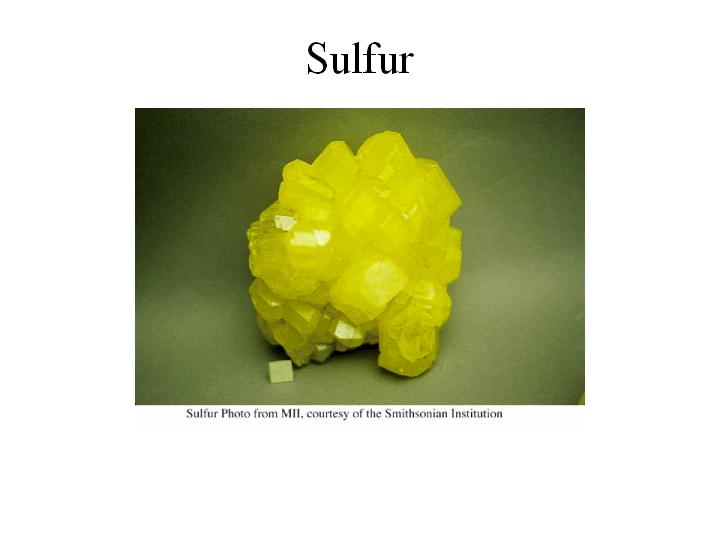 47
[Speaker Notes: Upper Image: http://universe-review.ca/I13-14-sulfur.jpg

Lower Image: http://www.iun.edu/~geos/Zoran%20IUN/G%20101/Photos/sulfur.jpg

Some minerals are easily identified by color because they are never any other color (idiochromatic). 

For example, malachite is always green. However, keep in mind that color by itself isn't enough to identify a mineral.]
Allochromatic
Tourmaline (watermelon)
48
[Speaker Notes: Image: http://www.gggems.com/images/Tourmaline%20slice/Tourmaline_slice_red_triangle_82_gr_XXL.jpg

Chemical impurities often change the color of a mineral without changing its basic make-up. For example, quartz in its purest form is colorless and clear as glass. Quartz with traces of iron becomes violet (amethyst). With traces of manganese, it turns pink (rose quartz). If quartz is exposed to radiation, it turns brown (smoky quartz).  Minerals with many colors are allochromatic.
	
Color is therefore not always an indication of identity in a vitreous specimen, although it is a more reliable indicator with opaque minerals.]
Streak Color
Color obtained by rubbing a mineral across an unglazed porcelain plate, known as a streak plate
Streak plates are usually white, but may be black
Color is due to a powder, with many crystals oriented in random directions, and is much more consistent than color in hand specimen
49
Streak Color Image
Varieties of Hematite
Photos by Pamela Gore
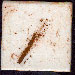 50
[Speaker Notes: Upper Image: http://www.minsocam.org/MSA/K12/images/hematite.gif

Lower Image: http://www.minsocam.org/MSA/K12/images/streakplte.jpg

Powder may also be produced by scratching the mineral with a knife. The color of the streak is always the same, whether or not the mineral has impurities.]
Streak Color Image
Quartz, whether it is smoky (left) or amethyst (right), always gives a white streak (web information)
What is wrong with this image?
51
[Speaker Notes: Image: http://www.childrensmuseum.org/geomysteries/cube/images/quartz_streak.jpg

Powder may also be produced by scratching the mineral with a knife. The color of the streak is always the same, whether or not the mineral has impurities.]
Iridescence
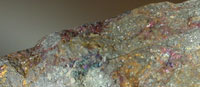 Left - Covellite develops a deep blue iridescence, 4cm across, Montana  
Right - Iridescent pyrite, 4cm across, Australia
52
[Speaker Notes: Source: http://www.minsocam.org/MSA/collectors_corner/id/display/iridescent.htm

Iridescence is the production of a rainbow of colors caused by interference of light in thin films of different refractive indices and varying thickness (the oil sheen on water is an example of this). It is often called sheen.  

Minerals with metallic luster, such as bornite and chalcopyrite are good examples of minerals which exhibit iridescence.  

A couple of cases where it does not involve metallic minerals are the way fracture surfaces in quartz may show it, and the way some fluorite crystals may exhibit it on the surfaces of their faces.]
Play of Colors
Labradorite, 20cm wide, Madagascar, Seaman Museum specimen
53
[Speaker Notes: Source: http://www.minsocam.org/MSA/collectors_corner/id/display/iridescent.htm

Another exception is the type of iridescence known as  labradoresence or play of colors, found in labradorite and a very few other minerals.]
Opalescence
Precious opal cabochons (largest is 15mm), Australia
These are triplets, formed with a dark background layer, a middle layer of precious opal and a surface layer of quartz to help protect the softer opal from wear and tear.
54
[Speaker Notes: Source: http://www.minsocam.org/MSA/collectors_corner/aam/opal.htm

Opalescence, as the word suggests, refers to an opal-like play of light, reflections off the mineral producing flashes of color that may appear somewhat like a patch-work of different "grains" of color that aren’t really there:  Move the sample minutely and the color disappears from that spot.  It is sort of like taking a pearly luster to the nth degree.]
Source of Opalescence
Scanning electron micrograph of amorphous silica spheres closest packed in an Australian fire opal showing red interference colors
Sphere size is ~2500 Angstroms
Photo courtesy of Hans-Ude Nissen
Cover of Reviews in Mineralogy vol. 29 "Silica"
55
[Speaker Notes: This regular array of balls of opal act like a diffraction grating that will refract various wavelengths (approximately the same wavelength as the diameter of the spheres). 

Different sizes of spheres will diffract different wavelengths of light thus giving rise to the various flash of different colors. 

Monograph is from 1994.

Luminescence is the emission of light by a mineral other than the reflected light of the sun or a lamp – the mineral "glows" due to some other reason. The usual reason is reaction to ultraviolet light, though X-rays and electrons may produce it as well.]
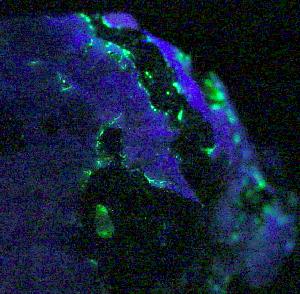 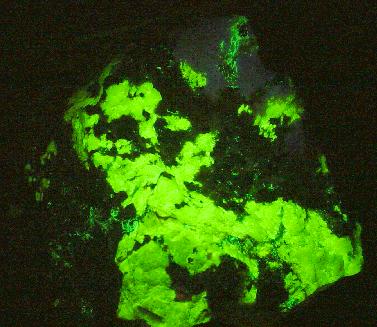 Fluorescence
Upper - rare fluorescent mineral hardystonite 
Lower - rare fluorescent mineral esperite
Both from Franklin, New Jersey
56
[Speaker Notes: Source: http://irocks.com/franklin4.html

The types of luminescence seen in minerals are fluorescence and phosphorescence – two closely related phenomena.

Fluorescence - In most cases, the emitted light has a longer wavelength, and therefore lower energy, than the absorbed radiation. However, when the absorbed electromagnetic radiation is intense, it is possible for one electron to absorb two photons ; this  can lead to emission of radiation having a shorter wavelength than the absorbed radiation. The emitted radiation may also be of the same wavelength as the absorbed radiation, termed "resonance fluorescence“

Phosphorescence -  Unlike fluorescence, a phosphorescent material does not immediately re-emit the radiation it absorbs. The slower time scales of the re-emission are associated with  forbidden energy state transitions in quantum mechanics. As these transitions occur very slowly in certain materials, absorbed radiation may be re-emitted at a lower intensity for up to several hours after the original excitation.]
Acid Reaction
When acid is placed on the surface of certain minerals, carbon dioxide is released, producing a “fizz”
The strength of the response should be noted
57
[Speaker Notes: Image: http://www.eas.purdue.edu/mesozoic/lab_01/acid_reaction.jpg

Calcite effervesces strongly in dilute HCl
Malachite also reacts strongly 
Dolomite reacts weakly in warm dilute HCl or if scratched to produce a little powder prior to applying the acid 
Siderite reacts weakly]
Taste
Must be used carefully
Poisonous minerals
Diseases
Categories
Salty – Halite
Bitter – Sylvite
58
[Speaker Notes: Halite NaCl, is rock-salt and therefore tastes of salt.  

Sylvite KCl tastes bitter (salt substitute)

There are  other minerals with distinctive tastes, most of them somewhat less pleasant than salt. Since some minerals are poisonous, and a laboratory setting is hardly sanitary, this test is not recommended.]
Odor
Smell of a fresh specimen
Lab specimens are usually contaminated, so this test is not usually used for lab specimens, although streak plate odor may be diagnostic
Examples
Sulphurous (rotten egg) sulfur, pyrite, sphalerite
Earthy hematite, limonite
59
Feel
Tactile response to mineral surface
Greasy (unctuous) Talc, serpentine, graphite
Rough Crystalline minerals
Smooth – graphite
Soapy - graphite
60
[Speaker Notes: Crystalline minerals will feel rough.  

Talc and serpentine often feel unctuous (greasy) or soapy.  

Graphite and satin spar gypsum may feel smooth, unctuous or soapy.  Graphite is a good conductor of heat and will therefor feel cold. Graphite is also a good conductor of electricity (it is used a brushes on electric motors), but this property would not be tested in the field.]
Magnetism
A few minerals are strongly attracted to a magnet
Examples
Magnetite
Pyrrhotite
A hand magnet or the needle of a Brunton compass may be used to test for magnetism
61
Lodestone
Lodestone is a naturally magnetic variety of magnetite
The iron filings cling to the rock
62
[Speaker Notes: Source: http://www.curiogrove.com/minerals/min037.htm]
Radioactivity
Some minerals contain radioactive elements
Placing the sample next to the radiation meter will produce an audible signal, as well as a deflection of the meter, if the sample is emitting radioactivity
63